Iedzīvotāju attieksme pret dažādām sabiedrības grupām un informētība par rīcību diskriminācijas gadījumā
Latvijas iedzīvotāju aptaujas rezultāti
2022. gada augusts
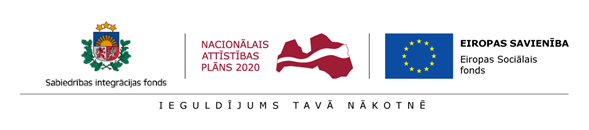 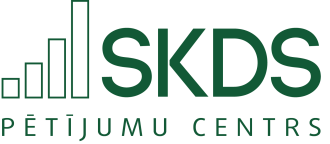 Saturs
Aptaujas tehniskā informācija 					3
Respondentu sociāldemogrāfiskais profils 			4
Galvenie secinājumi 			5
Galvenie rezultāti 			9
Pielikums		33
Statistiskās kļūdas novērtēšanas tabula 	34
 Aptaujā izmantotā anketa   	43
Aptaujas tehniskā informācija
Pētījuma veicējs: tirgus un sabiedriskās domas pētījumu centrs SKDS
Mērķa grupa: Latvijas iedzīvotāji vecumā no 18 līdz 75 gadiem 
Aptaujas metode: interneta aptauja (CAWI – Computer-Aided Web Interviewing)
Izlases apjoms: 1005 respondenti katrā aptaujā (ģenerālais kopums: 1495 tūkst. cilv.)
Izlases veidošanas avots: izlase tika veidota no pētījumu centra SKDS WebPanelī reģistrētajiem Latvijas iedzīvotājiem
Izlases metode: kvotu izlase
Ģeogrāfiskais pārklājums: visa Latvija
Aptaujas veikšanas laiks: 26.08.2022. - 29.08.2022.
Datu svēršana: dati tika svērti pēc pazīmēm: reģions, tautība, dzimums, vecums saskaņā ar LR IeM PMLP Iedzīvotāju reģistra datiem uz 08.02.2022. Šajā materiālā norādīti svērti procenti un nesvērts respondentu skaits.
Respondentu sociāldemogrāfiskais profils
GALVENIE SECINĀJUMI
5
Galvenie secinājumi (1)
Saskaņā ar 2022. gada augusta Latvijas iedzīvotāju aptauju, salīdzinoši visbiežāk iedzīvotāji iegūst informāciju par notikumiem Latvijā no Latvijas interneta ziņu portāliem (piem., Delfi, Tvnet, Apollo, lsm.lv u.tml.) (tos izmanto 77% iedzīvotāju) un sociālajiem tīkliem (piem., Facebook, Twitter, vkontakte, youtube.com, u.c.) (63%).
Citi salīdzinoši bieži minēti izmantotie informācijas avoti ir sekojoši:
Nacionāla līmeņa televīzija (Latvijas kanāli) (45%);
Latvijas nacionāla līmeņa radio (36%);
Draugi, paziņas, kolēģi, radi (29%);
Ārzemju interneta ziņu portāli (24%);
Latvijas valsts, pašvaldību institūciju tīmekļa vietnes (19%);
Citviet internetā (15%).
Aptaujas ietvaros iedzīvotājiem tika lūgts arī brīvā formā minēt, ko, viņuprāt, varētu popularizēt sauklis "Atvērtība ir vērtība". Salīdzinoši visbiežāk iedzīvotāji minējuši, ka sauklis popularizē godīgumu, patiesību/nemelošanu, atklātību (to norādījuši 10% iedzīvotāju). 
Jau retāk iedzīvotāji minējuši sekojošas interpretācijas:
Citādu cilvēku, uzskatu un dzīvesveidu pieņemšana (6%);
Dažādu minoritāšu pieņemšana, integrācija sabiedrībā, diskriminācijas mazināšana (6%);
Cilvēkiem vairāk jādalās ar savu viedokli, jābūt sociāliem (5%);
Vēlēšanas, kādas partijas sauklis (5%);
Politikas, uzņēmējdarbības procesu caurspīdīgums (5%).
Citus atbilžu variantus katru minējuši mazāk nekā 5% iedzīvotāju, kā arī jāatzīmē, ka 30% iedzīvotāju ar šo saukli nebija asociāciju.
Galvenie secinājumi (2)
Aptaujas ietvaros iedzīvotājiem tika lūgts norādīt, pret kādām sabiedrības grupām viņiem būtu iebildumi dažādās dzīves situācijās.
Domājot par sabiedrības grupām, ko iedzīvotāji nevēlētos savā darba kolektīvā, visbiežāk iedzīvotāji norādījuši, ka negribētu, lai tiek pieņemti darbā cilvēki ar garīga rakstura traucējumiem (t.sk. psihiskām slimībām, attīstības traucējumiem) (to norādījuši 34% iedzīvotāju), romi (čigāni) (22%), cilvēki ar citu seksuālu orientāciju (piem., gejs, lesbiete, biseksuālis) (16%) un musulmaņi (15%). Pārējās atbildes katru atzīmēja mazāk nekā 10% iedzīvotāju, kā arī 33% iedzīvotāju norādīja, ka nav tādu cilvēku, kurus viņi nevēlētos redzēt savā darba kolektīvā.
Domājot par sabiedrības grupām, kuras, iedzīvotājuprāt, nevarētu kļūt viņiem par tuviem draugiem, visbiežāk iedzīvotāji minējuši cilvēkus ar garīga rakstura traucējumiem (23%), romus (čigānus) (22%), cilvēkus ar citu seksuālu orientāciju (19%) un musulmaņus (19%). Pārējās sabiedrības grupas katru minēja mazāk nekā 10% iedzīvotāju, kā arī 33% iedzīvotāju norādīja, ka nav tādu cilvēku.
Domājot par sabiedrības grupām, ko iedzīvotāji nevēlētos dzīvojam sev kaimiņos, visbiežāk iedzīvotāji minējuši romus (čigānus) (30%), jau ievērojami retāk minēti cilvēkus ar garīga rakstura traucējumiem (18%), musulmaņus (17%) un cilvēkius ar citu seksuālo orientāciju (12%). Pārējās sabiedrības grupas katru minēja mazāk nekā 10% iedzīvotāju, kā arī 36% iedzīvotāju norādīja, ka nav tādu cilvēku, kurus viņi nevēlētos sev kaimiņos.
Saskaņā ar aptaujas datiem, salīdzinoši biežāk iedzīvotāji uzskata, ka zina, ar kādiem neiecietīgas attieksmes, diskriminācijas gadījumiem ikdienā vai darbā saskaras romi (čigāni) (28%), cilvēki ar garīga rakstura traucējumiem (27%), cilvēki ar funkcionāliem traucējumiem (26%) un cilvēki ar citu seksuālo orientāciju (24%).
Galvenie secinājumi (3)
Jau retāk iedzīvotāji norādījuši, ka zina, ar kādiem neiecietīgas attieksmes, diskriminācijas gadījumiem ikdienā vai darbā saskaras:
Cilvēki vecumā virs 50 gadiem (19%);
Bēgļi un/vai patvēruma meklētāji (18%);
Citu etnisko minoritāšu pārstāvji (17%);
Musulmaņi (14%);
Cilvēki, kas audzina mazu/-s bērnu/-s (līdz 2 gadu vecumam) (14%);
Cilvēki, kas vieni audzina bērnu/-s (t.s. vientuļā māte, vientuļais tēvs) (11%).
Pārējās sabiedrības grupas katru minējuši mazāk nekā 10% iedzīvotāju, kā arī jāatzīmē, ka 36% iedzīvotāju nav spējuši sniegt konkrētu atbildi.
Saskaņā ar aptaujas datiem, kopumā 20% iedzīvotāju šķiet, ka viņi paši var paveikt daudz, lai mazinātu ikdienas diskrimināciju, neiecietīgu attieksmi pret grupām, kas ar to saskaras (ļoti daudz: 3%, drīzāk daudz: 17%), turpretī kopumā 59% iedzīvotāju norādījuši, ka var paveikt maz (ļoti maz/neko: 23%, drīzāk maz: 37%). Jāatzīmē, ka, jo jaunāki respondenti, jo biežāk tie norādījuši, ka var personiski paveikt daudz, lai mazinātu ikdienas diskrimināciju.
Aptaujas dati liecina, ka kopumā 42% iedzīvotāju vismaz aptuveni zina, kur vērsties, meklēt palīdzību, ja paši saskartos vai pamanītu kādu citu saskaramies ar diskrimināciju (labi zina: 5%, aptuveni zina (zina, kur meklēt): 37%), turpretī 51% to nezina.
Kopumā 86% iedzīvotāju uzskata, ka vismaz atsevišķos gadījumos ir jāiejaucas, redzot diskrimināciju (vienmēr vai gandrīz vienmēr jāiejaucas: 31%, atsevišķos gadījumos jāiejaucas: 55%), turpretī 6% iedzīvotāju uzskata, ka nav tādu gadījumu, kad obligāti būtu jāiejaucas.
GALVENIE REZULTĀTI
9
Iedzīvotāju izmantotie informācijas avoti par notikumiem Latvijā
Iedzīvotāju izmantotie informācijas avoti par notikumiem Latvijā
Atbildes dažādās iedzīvotāju grupās
Iedzīvotāju izmantotie informācijas avoti par notikumiem Latvijā
Atbildes dažādās iedzīvotāju grupās (grafika turpinājums)
Iedzīvotāju viedoklis par to, ko sauklis "Atvērtība ir vērtība" popularizē
Iebildumi pret dažādām sabiedrības grupām savā darba kolektīvā
Iebildumi pret dažādām sabiedrības grupām savā darba kolektīvā
Atbildes dažādās iedzīvotāju grupās
Iebildumi pret dažādām sabiedrības grupām savā darba kolektīvā
Atbildes dažādās iedzīvotāju grupās (grafika turpinājums)
Iebildumi pret dažādām sabiedrības grupām kā tuviem draugiem
Iebildumi pret dažādām sabiedrības grupām kā tuviem draugiem
Atbildes dažādās iedzīvotāju grupās
Iebildumi pret dažādām sabiedrības grupām kā tuviem draugiem
Atbildes dažādās iedzīvotāju grupās (grafika turpinājums)
Iebildumi pret dažādu sabiedrības grupu dzīvošanu kaimiņos
Iebildumi pret dažādu sabiedrības grupu dzīvošanu kaimiņos
Atbildes dažādās iedzīvotāju grupās
Iebildumi pret dažādu sabiedrības grupu dzīvošanu kaimiņos
Atbildes dažādās iedzīvotāju grupās (grafika turpinājums)
Iebildumi pret dažādām sabiedrības grupām, salīdzinājums
Zināšanas par diskrimināciju, ar ko saskaras dažādas sabiedrības grupas
Zināšanas par diskrimināciju, ar ko saskaras dažādas sabiedrības grupas
Atbildes dažādās iedzīvotāju grupās
Zināšanas par diskrimināciju, ar ko saskaras dažādas sabiedrības grupas
Atbildes dažādās iedzīvotāju grupās (grafika turpinājums)
Uzskati par iespēju pašam kaut ko paveikt, lai mazinātu diskrimināciju
Uzskati par iespēju pašam kaut ko paveikt, lai mazinātu diskrimināciju
Atbildes dažādās iedzīvotāju grupās
Informētība par to, kur vērsties, saskaroties vai pamanot diskrimināciju
Informētība par to, kur vērsties, saskaroties vai pamanot diskrimināciju
Atbildes dažādās iedzīvotāju grupās
Uzskati par to, vai redzot diskrimināciju, ir jāiejaucas
Uzskati par to, vai redzot diskrimināciju, ir jāiejaucas
Atbildes dažādās iedzīvotāju grupās
PIELIKUMS
33
Pilni atvērto jautājumu atbilžu teksti (1)
J9. "Ja Jūs pamanītu plakātā, masu medijos, internetā saukli „Atvērtība ir vērtība”, kā Jums šķiet, kādu ideju šis sauklis popularizē?"
Atvērtais jautājums, iespējamas vairākas atbildes
atklātību, godīgumu
atklātību, neslēpšanos, neizlikšanos
atklātu politisko pārliecību - neslēpsim grēkus
atklātumu
atlātību, kārtību
atteikšanās no konservatīvisma un bailēm no visa jaunā un nezināmā
attiecībām starp cilvēkiem
atveries un aizveries
atvertībā ir vērtība
atvērta sabiedrība, valsts. Atvērtība kā cilvēkiem piemītoša vērtība (sabiedrība). Atvērtība kā valstij, valsts uzbūvei, sistēmai piemītoša vērtība un funkcijas (valsts)
atvērta un pieņemoša sabiedrība dažādām iedzīvotāju sociālajām grupām
atvērtas robežas bēgļiem
atvērtas, visiem pieejamas informācijas telpas ievērošana
atvērtība
atvērtība
atvērtība
atvērtība (izpratne par) dažādām idejām, vērtībām, cilvēkiem
atvērtība citām kultūrām
atvērtība dažādībai
atvērtība ir pozitīva vērtība, kas stimulē to pielietot
atvērtība jaunām idejām ir vērtība
atvērtība pasaules tendencēm
atvērtība un draudzīgums cilvēkos
atvērtības ideja
atvērtību
atvērtību
atvērtību dažādiem cilvēkiem
atvērtību jaunām idejām
atvērtību jaunām idejām, tehnoloģijām
atvērtību LGBTQIA+
atvērtību pret citas tautības, rases, reliģisko uzskatu piederošiem cilvēkiem
atvērtību var salīdzināt ar brīvību, kas ir liela vērtība ik katram
atvērtību, skaidrību
atvērtību, skaidrību
atvērto durvju dienu
atvērts cilvēks - stiprs cilvēks
atvērts jaunām idejām. Jo atvērtāks, jo pieejamāks
atvērts jebkuram viedoklim un nostājai. Jeb iekļautība
atvērts medijs, kur pats var ievietot savas ziņas
atvērts prāts un citu nenosodīšana ir vērtība
atvērtu prātu
atvērtu prātu, atvērtu sirdi
atvērtu sabiedrību citādajam
atvieglot informatoru darbu
azartspēlēs
baumas vai nepatiesu informāciju
beidzot atveram "atvērtos" datus, nevis knapināmies
beidzot kāds vēlas būt godīgs
bez konteksta sauklis vien man neko neizteiktu, jo tam varētu būt vairākas, atšķirīgas nozīmes, kā piemēram, pieņemt - būt atvērtam pret visu dažādo; būt patiesam, atvērtam un neko neslēpt u.c.
bez korupcijas un priekš tautas
bēgļi
bēgļu uzņemšana
bizness
bleķi tas popularizē
brīva domu izpausme. Atvērta sabiedrība ir vērtība
brīva runa
brīvi runāt par visu
brīvi sabiedriskie mediji
brīvība
brīvība
brīvība
brīvība paust savus uzskatus demokrātiskā sabiedrībā
brīvība, demokrātija
brīvību
brīvību
brīvību un demokrātiju
brīvu ieceļošanu valstī imigrantiem
aicinājums būt atklātam, atklāties
aicinājumu uz iekļautu sabiedrību
aicinājumu uz komunikāciju
aizdomīgu
aizvērtība nav vērtība. Nez, ko domājuši tā rakstot
algu caurspīdīgumu
altruisms
alus dzeršanas aicinājums
asociācija ar LGTB
atbalsts cilvēkiem ar invaliditāti. Padarīt telpas pieejamas ikvienam
atbalsts globalizācijai, migrācijai, multikulturālismam, seksuālām novirzēm
atkal kaut kādi meli no deputātiem
atkal varēsim piemānīt jūs
atkarībā no konteksta. Taču izklausās pēc pirmsvēlēšanu saukļa
atkarīgs, kurš medijs to pauž, ja LR1 vai LTV tad jāatbalsta apkārtējie. Ja Facebook vai kaut kas līdzīgs, aizdomātos, vai nav zemteksts, esiet saprotoši pret Krievijas darbībām un krievu pasauli
atklāti runāt par notikumiem
atklātība
atklātība itin visā
atklātība valsts orgānu darbā. Valsts struktūru atbildība par pieņemtajiem lēmumiem un to izpildi
atklātība. Viegla savstarpējā komunikācija
atklātības ideja, nekādas noklusētas informācijas
atklātības nozīmīgumu
atklātību
atklātību
atklātību
atklātību
atklātību
atklātību
atklātību
atklātību
atklātību
atklātību
atklātību
Pilni atvērto jautājumu atbilžu teksti (2)
J9. "Ja Jūs pamanītu plakātā, masu medijos, internetā saukli „Atvērtība ir vērtība”, kā Jums šķiet, kādu ideju šis sauklis popularizē?"
Atvērtais jautājums, iespējamas vairākas atbildes
cieņpilnāku attieksmi pret apkārtējiem
cieņu pret citādi domājošiem (labā nozīmē)
cilvēciskumu, izpalīdzību
cilvēkam acu aizvēršana
cilvēkiem ir jābūt atvērtiem
cilvēkiem vajadzētu uzticēties un atklāti runāt par visām problēmām
cilvēku mānīšnu
cilvēku spēju būt atvērtiem pret cittautiešiem
citu cilvēku pieņemšanu
cīņa ar korupciju
cīņa pret homofobiju
datu publiskā pieejamība
daudznozīmīga banalitāte, nav pievienotā vērtība
dažādības un atšķirības pieņemšanu
dažādību
dažādu uzskatu pieņemšanu
dāsnumu
Delna
demagoģija
demokrātija
demokrātija ir sagrauta
demokrātija un vienlīdzība
demokrātiju
demokrātiju
demokrātiju
demokrātiju
demokrātiju
demokrātiju
demokrātiju
demokrātiju
demokrātiju
demokrātiju
denonsācijas
diez vai pie mums aktuāli
diezin vai tagadējos laikos tā ir vērtība
diskriminācijas izskaušana
diskriminācijas mazināšanu
diskriminācijas mazināšanu
diskriminācijas un sociālās atstumtības risku samazināšana
diskusiju klubs
divejādas, jo var nozīmēt ne tikai politisko, bet arī LGBT uzskatu atklātību
domāju, ka šis sauklis varētu popularizēt atklātību it visā - ziņās, politikā, sabiedrībā utt.
domāju, ka tas ir par iepirkuma procedūras rezultātiem vai konkursiem valsts pasūtījumiem
domāju, visticamāk, - nē, nepamanītu. Ātri izlasītu un palaistu gar ausīm kā muļķīgu vārdu spēli
draudzību, pieņemšanu
draudzīgas attiecības
drošību
drošu un patiesu informāciju
dzeršanu
dzīvot bez robežām
dzīvot Latvijā
elastību, dažādā un atšķirīgā pieņemšanu
emociju paušana, emocionālā inteliģence
es ceru, ka tas simbolizē godīgu un uzticamu informāciju
es neredzēju šo saukli. Atvērtas sabiedrības ideja
es šajās lietās neiedziļinos
es tam nenoticētu
es tam pat nepievērstu uzmanību
es to uztvertu kā atklātu darbību, lēmumu pieņemšanā. Man atvērtība nozīmē - cilvēks ir vienkāršs, pieejams, komunikabls un tas rada uzticību
brīvus uzskatus, bez stereotipiem un pieņēmumiem
but liberāliem pret visu un visiem
būsim atvērti jebkam, kas tālāk seko plakātā
būt “open minded”, uzklausīt un pieņemt dažādus viedokļus
būt atklātam
būt atklātam ar apkārtējiem tajā, kāds esi
būt atklātam citam pret citu
būt atklātiem, nebaidoties no tā, kas mēs esam
būt atsaucīgam
būt atvērtam pret citiem un pasauli
būt atvērtam un iecietīgam pret ikvienu, pret jebkuru rasi, dzimumu, orientāciju utt.
būt atvērtam un runāt par savām problēmām ir labi un pareizi
būt atvērtākiem, mazāk aizspriedumainākiem, kas dod tev lielākas iespējas
būt atvērtiem un klausīties, novērtēt dažādus viedokļus
būt atvērtiem un pieņemt dažādo
būt caurspīdīgam un patiesam ir laba lieta
būt godīgam atmaksājas
būt godīgiem un atklātiem
būt patiesam
būt patiesam pret sevi un citiem
būt patiesam,runāt patiesību, nemelot
būt patiesiem
būt pozitīviem, spējīgiem pieņemt jaunus notikumus, kā arī cienīt citu cilvēku uzskatus
būt sev pašam
būt solidāram un lojālam
caurskatāmību valsts pārvaldē
caurspīdīga informācija
caurspīdīga valsts pārvalde
caurspīdīga, godīga komunikācija un rīcība
caurspīdīgu pārvaldību
caurspīdīgums dažādos politiskajos procesos
caurspīdīgumu
ceļojumi
cenzūras neesamība
ceru, ka ar iekļaujošu sabiedrību
Pilni atvērto jautājumu atbilžu teksti (3)
J9. "Ja Jūs pamanītu plakātā, masu medijos, internetā saukli „Atvērtība ir vērtība”, kā Jums šķiet, kādu ideju šis sauklis popularizē?"
Atvērtais jautājums, iespējamas vairākas atbildes
godīgums
godīgums
godīgums
godīgums attiecībā pret cilvēkiem
godīgums un atklātība ir svarīga vērtība
godīgums, atvērtība
godīgums, uzticamība
godīgumu
godīgumu
godīgumu
godīgumu pret sevi un pārējiem
godīgumu, taisnīgumu, caurspīdīgumu procesos
godprātīgu attieksmi pret apkārtējiem
gribētos ticēt, ka konsolidācija ar krievvalodīgajiem iedzīvotājiem
grūti atbildēt
grūti komentēt
grūti pateikt (minēts 18 reizes)
grūti pateikt, man nepatiktu
grūti pateikt, vai pamanītu, šķiet ka domāts par atklātību
grūti pateikt. Atkarībā no tā, kurai dzīves jomai tā pieder
grūti pateikt. Bet, sakarā ar tuvošanos vēlēšanām, kāda no partijām, visticamāk
grūti pateikt. No atvērtām robežām līdz jauna veikala, kafejnīcas atvēršanai
grūti pateikt. Plašs jēdziens
grūti pateikt. Varbūt - neesi noslēgts
grūti spriest, jo katrs ko šādu uztver un saprot savādak
grūti teikt
grūti teikt
ģimene
homoseksualitātes pieņemšanu
ideja būt atvērtam dažādiem cilvēkiem, tostarp etniskajām minoritātēm, LGBT+ cilvēkiem, cilvēkiem, kuru pieredze atšķiras no vidusmēra baltā heteroseksuāla cilvēka pieredzes
ideja par informācijas pieejamību un varas atvērtību
ideja par kaut kādu atvērtību, kas kādam ir vērtība
ideja par to, ka jāpieņem visādi cilvēki, neatkarīgi no viņu dzimuma, statusa, orientācijas, frizūras u.c.
ideja, ka atvērts jaunajam, izskatīs jaunus piedāvājumus
ideja, ka cilvēks var vērsties pie jebkura valdības biedra ar ierosinājumu vai problēmu
ideju par pilnīgi "caurspīdīgu" valsts pārvaldi
ideju par procesu caurspīdīgumu
ideju par to, ka ir labi būt atklātam, patiesam, godīgam
ideju pieņemt dažādību, būt atvērtam jaunām iespējām
ideju, ka Latvijai jābūt atvērtai sabiedrībai, jāuzņem visi bez izņēmuma imigranti un visas bez izņēmuma idejas, kas nāk no rietumiem, jo tie taču ir labie, bet mēs esam stulbi bauri, kas neko nejēdz no jaunākajām tendencēm
ideju, kas nekad netiks realizēta šajā valstī - sistēmas caurskatāmība, korupcijas trūkums un vārda brīvība. Es pasmietos par šādiem saukļiem un saprastu, ka tā ir kārtējā maldināšana, lai notvertu lētticīgo mērķauditoriju
iecietību
iecietību pret dažādu tautīb, rasu, reliģiskās pārliecības, citādu seksuālo orientāciju cilvēkiem
iecietību sabiedrībā
iejūtību, toleranci, mūsdienīgumu
iekļaujoša sabiedrība
iekļaujoša un brīva sabiedrība
iekļaujoša, bezaizspriedumu sabiedrība
iekļaujošu attieksmi pret minoritātēm
iekļaujošu sabiedrību
iekļaujošu sabiedrību
iekļaujošu sabiedrību
iekļaujošu sabiedrību
iekļaujošu, iecietīgu sabiedrību atvērtība pret līdzcilvēkiem un cilvēkiem grūtībās
iekļautības ideja, atvērtība jaunajam
ielasmeitu
es uzskatītu, ka kāds virza citu darba kārtību, kas nav pilsoņu interesēs, tāpat kā tas tiek darīts visā pasaulē. Sabiedriskie mediji nevieš uzticību, tāpēc, ja es redzu, ka kaut kur aktīvi virzās kādda līnija, tātad kāds ieguldījis naudu, lai runātu ar iedzīvotājiem. Mēs jau esam tik daudz atvērušies, ka (tautas neievēlētais) prezidents tiešā tekstā pateica, ka jāpielāgojas. Ja nevari pielāgoties - vācies prom no šejienes. Visā Eiropā ir vērojama tendence, ka vietējie pamatiedzīvotāji, kuri te dzīvo 500 gadus, sāk doties uz kaimiņvalstīm, tādejāti graujot ciešās saites sabiedrībā un graujot nacionālo sastāvu, un identitāti. Visu, ko saka mediji, saistībā ar saukļiem, es pieņemu par 180 grādiem, jo tagad notiek informācijas karš un pēdējos 5 gados dzīve palikusi tikai sliktāka, un tas, ka visas izmaiņas ir uz labu, ir ļoti apšaubāms apgalvojums
es uztvertu "Atvērtība" kā "atklātība". Kādā konkrētā lietā vai procesā, lai viss ir saprotams, viegli uztverams bez slēptiem zemtekstiem
esam jums pieejami!
esi atklāts un neko par sevi neslēp
esi atvērts citiem cilvēkiem un apkārtējai pasaulei
esi atvērts visam jaunajam
esi patiess
esmu pārliecināts, ka šī ir kārtējā melīgā partija - viendiene. Krāsnī!
etnisko aizvietošanu
ērtāk noziņot vienam par otru
gan jau atkal politiska reklāma. Ka būt atvērtam, tas ir vērtīgi
gan jau, ka kādas partijas priekšvēlēšanu saukli, kas vismaz 90% gadījumu ir meli
gatavību izmaiņām vai pārmaiņām
gatavību kaut kam, piemēram palīdzībai
geju kopiena
geju propoganda
globalizāciju
godīga politika
godīgums
godīgums
Pilni atvērto jautājumu atbilžu teksti (4)
J9. "Ja Jūs pamanītu plakātā, masu medijos, internetā saukli „Atvērtība ir vērtība”, kā Jums šķiet, kādu ideju šis sauklis popularizē?"
Atvērtais jautājums, iespējamas vairākas atbildes
īsti nav skaidra šī ideja
īstu demokrātijas izpausmi
jauna partija
jaunā pieņemšana, citādā pieņemšana
jauno ideju atbalstīšana
jauns medijs
jaunu politisko partiju
jā, man nav ne jausmas par šo saukli. Tas neatbilst šodienas situācijai Latvijā, jo nav atklātības
jāatkāj viss, nevar būt noslēpumu
jābūt atvērtam visam jaunajam
jābūt atvērtam, daudz neko neizsaka
jābūt atvērtam, nevajag slēpties “skapjos”. Piemēram, par homoseksuāļiem
jābūt atvērtākam un atbrīvotākam
jābūt iekļaujošiem
jābūt lojālākiem, saprotošākiem pret citādo
jābūt patiesiem un jādzīvo bez meliem, tad viss izdosies
jābūt saprotošam un pašam jāmāk izvērtēt iegūtā informācija
jābūt tolerantam
jāpieņem apkārtējie neatkarīgi no dzimuma, nacionalitātes, reliģiskās piederības, seksuālās orientācijas utt.
jāskatās kontekstu
jo ātvērtāka (kvalitatīvi) informācija ir, jo vērtīgāka viņa ir
ka cilvēkiem jāspēj pieņemt atšķirīgais citos, kuriem iespējams dzīve ir citādāka
ka godīgi cilvēki ir ļoti maz
ka jābūt atvērtam pret citiem un citi būs atvērti pret tevi
ka kāds mudina būt atklātam
ka masu medijiem atklāti jārunā par visu, kas notiek pasaulē, nesagrozot faktus pēc saviem ieskatiem
ka nekas netiek noklusēts no tautas
ka nepieciešams labi izturēties pret migrantiem
ka tas ir retums, ka nemelo
ka tā ir vērtība pieņemt visus cilvēkus, citādo un dažādo
ka valstī ciena iedzīvotāju viedokli, un savu viedokli var brīvi izteikt
ka viss ir labs. Jebšu domāju, lasu, rakstu ko gribu tā pat arī citi un tas ir vērtība neskatoties uz to, kam jāuņemās atbildība par uzrakstīto, izlasīto un izraisītajām darbībām
ka, ja jūs atklāti veicat politiskas darbības, neko neslēpjot no tautas, tā ir vērtība
kad jābūt atvērtākiem cilvēkiem
kampaņa pret dažāda veida diskrimināciju
kampaņa pret meliem un dezinformāciju
kas vienam patiesība, citiem meli
katra cilvēka brīvu viedokli par lietām
katrs uztver individuāli
kaut kas aizdomīgs
kaut kas atkal saistīts ar Hansbanku vai Lattelekom. Ļoti klišejisks sauklis bez kreatīvisma un realitātes
kaut kas par sabiedrības atvērtību, integrāciju
kaut kas par toleranci
kaut kāda veida aicinājumu
kaut kādas informācijas pieejamību sabiedrībai
kaut kādas partijas reklāma
kaut kādas seksuālās minoritātes?
kaut kādu sociālu ideoloģiju
kaut kādu stulbu politisko pirmsvēlēšanu kampaņu
kaut ko saistītu ar reliģiju
kaut ko viegli pieejamu
kādas partijas reklāma
kādas partijas sauklis
kādu no minoritāšu integrāciju sabiedrībā
kādu partiju
kādu partiju
kādu partiju pirms vēlēšanām, kurai mazas izredzes uzvarēt
kārtējais bullshit mārketinga sauklis, kas tiek izmantots, lai sevi šķietami pasniegtu kā kaut ko labāku par citiem, lai gan izmanto Koelju līmeņa vispārīgas frāzes
kārtējais politiskais gājiens. Mani neuzrunā saukļi
kārtējais vēlēšanu sauklis
kārtējie blēži raušas pie siles
iespējams, ka tas pauž ideju par toleranci
iespēju brīvi paust savu viedokli
iespēju tiešsaistē griezties dažādās institūcijās
imigrācija
imigrācija
imigrācijas veicināšna
imigrāciju veicinošu politiku
informatīvā kampaņa atvērtība ir "vērtība"
informācija bez cenzūras
informācijas atvērtība
informācijas atvērtība
informācijas avotam un redzamajām sejām spēja neko neslēpt un nemelot - ļoti atvieglo dzīvi. Informācijas patērētājiem - iespēja saņemt informāciju bez piezīmēm un pašiem izdarīt secinājumus ir vērtīgs veids, kā attīstīt kritisko domāšanu
informācijas brīvību
informācijas pieejamība
informācijas pieejamība
informācijas pieejamība ir vērtība
informācijas pieejamību
informācijas pieejamību
informācijas saņemšanas brīvību
integrācija
integrāciju
invalīdu neizolēšana no sabiedrības
ir jābūt patiesiem un godīgiem
ir labi būt atvērtam jaunām idejām
it kā neko īpašu
izklausās pēc politiskā saukļa. Ideja - mazāk slēpt, vairāk informēt sabiedrību
izklausās pēc skaļa, bet tukša saukļa, neizraisa nekādu interesi
iznākt no skapja seksuālajām minoritātēm
izskatās pēc kādas priekšvēlēšanu kampaņas. Es šādiem saukļiem nepiešķiru nozīmi
izteikšanās atklātība
izzināt, saskatīt, pamanīt
īpaši neuzticētos tādam sauklim
Pilni atvērto jautājumu atbilžu teksti (5)
J9. "Ja Jūs pamanītu plakātā, masu medijos, internetā saukli „Atvērtība ir vērtība”, kā Jums šķiet, kādu ideju šis sauklis popularizē?"
Atvērtais jautājums, iespējamas vairākas atbildes
liberālisms
liberālisms
liberālisms
liberālisms
liberālisms
liberālismu
liberālismu
liberālo ideoloģiju
liberālo migrācijas politiķu
liberālo politisko spēku kampaņas sauklis
liberāļu vērtības - "patvēruma meklētāji" (bet ne tie, kas bēg no kara Ukrainā), LGBT utml.
līdzcilvēku iekļaušana
līdzjūtību
lojalitāti pret sabiedrības dažādību
man asociējas ar populistisku saukli, kur katrs var saklausīt kaut ko sev
man kā veco laiku un tikumu cilvēkam pēc 55 tas uzvedina uz domām pa tukšas, bezvērtīgas, pļāpāšanas popularizēšanu. Vairāk patiktu, ja tukšai atvērtībai sekotu reāla darbu uzsākšana un arī to kvalitatīva izdarīšana
man nešķiet, ka sauklis polularizē kādu ideju
man rastos (droši vien kļūdaini) domas, ka tas ir politiski vērsts lozungs kādas partijas priekšvēlēšanu aģitācijai
man šāds sauklis neko neizsacītu
man šķiet, ka mēģina mani maldināt
man šķiet, pēc diviem vārdiem secināt grūti, jo tam var būt vairākas nozīmes
man tas asociējas ar "durvis ir atvērtas". Respektīvi, pieejamība 24/7 režīmā. Vai līdzinās domai: "esam atvērti jaunām idejām vai jauniem cilvēkiem". Manuprāt, daudz labāks sauklis ir "atklātība ir vērtība"
man vienalga
mani baida visi saukļi ar vārdu "vērtība"
manuprāt, atvērtu cilvēku viedokļi un patiesība palīdz lietas uzlabot un ieklausīties vienam otrā, kas ir vērtīgi
maz ticams mūsu laikos
mediju atklātība
meli
meli
meli
meli
meli
meli
melu neesamība
melu neesamība
mēģinājums kaut ko nozagt
mēģinājums tēlot patiesas informācijas esamību
mēs augstu vērtējam atvērtos informācijas avotus
mudina cilvēkus brīvi paust savu viedokli
mudinājumu tolerēt dažādus uzskatus
muļķības
muļķības
muļķības
muļķības
muļķību
mums atvērtība nav. Mums ir demokrātija
mums nesasniedzami
mūsdienās atvērtība un patiesums ir vērtība
mūsu laikos atvērtība - tā ir muļķība
mūsu valstī nav ne jausmas
naivo aborigēnu kolonizācija
naivu ideālismu, ticību apgaismības idejai
nav
nav
nav aktuāli mūsdienu sabiedrībā
nav atbildes (minēts 40 reizes)
nav domu. Politika?
nav ideju
nav jau gan. Godīgums
nav komentāru
nav ne jausmas (minēts 18 reizes)
nav ne jausmas, ko tas varētu popularizēt
nav ne jausmas. Izskatās pēc mazmājnieku partijas saukļa, kas piestāvētu Alda Gobzema kompānijai
nav ne jausmas. Nepatīk šis sauklis, jo vārdi savstarpēji līdzīgi, tāpēc izklausās piņķerīgi
nav pamanīts
klasisks pirmsvēlēšanu sauklis, kurš nenozīmē pilnīgi neko
komunikācija risina problēmas un sniedz iespējas
komunikācijas prasmes
komunikācijas spēks
komunikāciju citam ar citu
korupcijas (propagandas) utt. apkarošana
labas pārvaldības principu
labas savstarpējās attiecības
labvēlība
lai cilvēki būtu atvērti, nevis noslēgti
lai cilvēki vairāk izstāsta par sevi. Lai izpauž savus datus
lai vairāk cilvēku pazemotu
laikam kaut kas par saskarsmi starp cilvēkiem (maziem, jauniešiem, pieaugušiem, veciem)
laikam kādas partijas sauklis
laiks pārtraukt melot
Latvijas pilsoņiem ir jāsniedz patiesa, pilnvērtīga un pieejama informācija par norisēm Latvijā un ārzemēs
Latvijā - tukša skaņa
laupīšana
LGBT
LGBT
LGBT
LGBT
LGBT
LGBT
LGBT
LGBT ideoloģiju
LGBT+, citas rases jautājumus apskatošs, kādas no organizācijām apmaksāts projekts
LGBTQ
LGBTQ
LGBTQ
LGBTQ
LGTB
liberālās vērtības no partijas Attīstībai Par klāsta. Caurspīdīgo valsts pārvaldi
liberālās vērtības, atvērtību pret jaunu, neparastu, multikulturālismu
Pilni atvērto jautājumu atbilžu teksti (6)
J9. "Ja Jūs pamanītu plakātā, masu medijos, internetā saukli „Atvērtība ir vērtība”, kā Jums šķiet, kādu ideju šis sauklis popularizē?"
Atvērtais jautājums, iespējamas vairākas atbildes
nekas
nekas nenāk prātā
nekas nenāk prātā
nekas vispār
nekādas patiesas atvērtības nav. Ir smadzeņu skalošana
nekādu (minēts 17 reizes)
nekādu. Latvijā un pasaulē nav atklātības
nekādu. Vārdu spēle un nekas vairāk
neklusēt
neklusēt
neklusēt, bet izteikt viedokli
neko
neko
neko
neko
neko
neko daudz
neko īpašu
neko labu
neko labu, kārtējā mahinācija
neko neslēpt
neko sakarīgu
neko specifisku
neko tā nepopularizē - tukša frāze
neko, tukši vārdi
nemāku atbildēt
nemāku teikt
nemelot
nemieru
nepamanīju
nepamanīju
nepamanīju
nepamanīju
nepamanītu. Cilvēkiem jābūt atvērtiem, kas radītu sabiedrībā drošību un uzticamību
nepieciešams runāt atklāti
nepievērstu uzmanību
nepievērsu uzmanību
neslēpt kaut ko
neslēpt savu orientāciju
neslēpties sevī
neticētu
neticētu
neticētu ne vārdam
neticu saukļiem
nevaru iedomāties
nevaru pateikt
nevaru teikt
nevienam neko nestāsti un būsi laimīgs
nevienozīmīgu vārdu salikumu, kas nereti iet pretī viens otram
nezinu (minēts 118 reizes)
nezinu par ko iet runa
nezinu, nav atbildes
nezinu. Varbūt muļķība?
nē
nē
nē
nē
nē
nē
nodokļu apiešanas apkarošana
nodomātu, ka tā ir politiskas partijas reklāma un neiedziļinātos
noteikti jau kādu politisko partiju
nozīmē spēju attīstīties, augt, uz dialogu. Spēja pieņemt citus kā savējos
padomātu, ka mana atvērtība ir kāda politiskais kapitāls
pagājušo laiku vertību
palīdzēt citiem
palīdzēt vienam otram, spēja arī pieņemt palīdzību
par atklātību
par atklātību
par atvērtu prātu pret atšķirīgo, citu seksuālo orientāciju un tā pieņemšanu kā normālu
par atvērtu, bez aizspriedumiem sabiedrību
par demokrātiju
par godīgumu un atklātību
par īstu informāciju medijos
nav skaidra ideja
nav skaidrs
nav skaidrs
nav skaidrs
nav tur idejas. Tagad jāklusē, jābūt noslēgtam
nav variantu
nav variantu
nav variantu, nezinu
nav viedokļa
nav viedokļa
nav viedokļa
nāc un stučī? Drīzāk - izkrati savu dvēseli, un kāds izmantos tavu vērtību
ne par to tagad ir jābūt saukļiem
neaizslēgta automašīna zaglim
neaktuāls sauklis
neasociējas ar nevienu ideju
nebaidīties izteikt savu viedokli
nebaidīties runāt
nediskrimināciju
nedrīkst melot
nedrīkst slēpt notikumos
neesmu interesējies
neesmu manījusi
neesmu pamanījusi
neesmu pamanījusi
neesmu pamanījusi
neesmu pamanījusi šo saukli
neesmu redzējis
neesmu redzējis
neesmu redzējis
neesmu redzējism, bet godīgums man ir vērtība! Tā kā var atklāti melot, vainot utt.
neesmu redzējusi
neesmu redzējusi
neesmu redzējusi
neesmu redzējusi
neesmu redzējusi
neizprotu saukli
nekam nevajadzētu būt palikt slēptām
Pilni atvērto jautājumu atbilžu teksti (7)
J9. "Ja Jūs pamanītu plakātā, masu medijos, internetā saukli „Atvērtība ir vērtība”, kā Jums šķiet, kādu ideju šis sauklis popularizē?"
Atvērtais jautājums, iespējamas vairākas atbildes
pieņemt, ka līdzās mums ir atšķirīgi domājoši cilvēki
pieņemtu, ka tiek teikts - atvērti jaunām idejām, viedokļiem, pārliecībām, gatavi izaicinājumiem; tiek pausta liberāla pārliecība
pievērst īpašu uzmanību diskriminācijai vecuma dēļ
pilnīga bezjēga
pilnīgi neko
pilnīgi neko
pilnu atvērtību
pirms vēlēšanām šādiem plakātiem nav vērtības
pirmsvēlēšanu aģitācija
pirmsvēlēšanu populistisks sauklis, kas neko neizsaka. Viens no 100 līdzīgiem
plurālisma ideju
pļāpa - dāvana spiegam
politika
politika
politikas pārredzamību
politiku
politiķu saziņa ar sabiedrību
politiskais sauklis, kurš ne vienmēr ir patiess
politiskās partijas sauklis
politisko partiju
politisku
politisku
politkorektumu
popularizē kādu no ātrajiem kredītiem
populisms
populisms
populisms
populismu
populistisks sauklis caurspīdīgai politikai
preses brīvību
pretimnākšanu
pretīmnākšanu
priekšvēlēsanu sauklis
priekšvēlēšanu kampaņa
priekšvēlēšanu lozungs, kas neko nesimbolizē
progresīvie, zilos reklamē
provokācija
raibrūtainu sabiedrību
reliģiju
reliģiju
runas brīvība
runājam atklāti par problēmām
runāt bez aplinkiem
runāt patiesību un par to nebaidīties. Iestāties par taisnīgumu
runāt taisnību
runāt, domāts būt atvērtām
runāt, publicēt, rakstīt patiesu informāciju
sabiedrības integrācija
sabiedrības saliedetību
sadarbība
sadarbība
sadarbību
saistību ar gaidāmajām vēlēšanām
saistītu ar iekļaujošas sabiedrības ideju
sapratni, empātiju
sarunāšanos
sauklis pret diskrimināciju
sauklis var popularizēt ideju par godīgu un atklātu, savas pozīcijas paušanu
savstarpēju komunikāciju
seksuālo minoritāšu aizsardzība
seksuālo minoritāšu tiesības un toleranci pret šo sabiedrības grupu
sevis pilnveidošanu
skan neloģiski un nesaprotami
skatoties, kam atvērties
smuki skan
sociālā akcija
sociāli iekļaujošo pasākumu popularizēšana
sociālos tīklus - vajag publicēt informāciju par sevi utml.
spēja pieņemt citādo
spēju domāt, pieņemt citādo
svarīga ir informācijas pieejamība un institūcijām, organizācijām ir maksimāli jācenšas nodrošināt informāciju
par kādu problēmu atklāšanu, dalīšanos, uzticēšanu kādam
par saliedētu tautu
par to (vērtību) ir jāmaksā
par to, ka jābūt atklātiem, caurspīdīgiem procesiem, norisēm
par vārda brīvību vai kādu kampaņu labdarībai
partijas darbības principu
partijas reklāma
partiju
partiju
pasaule un draudzība
pat iedomāties nevaru ko tādu
patiesa informācija
patiesa informācija
patiesa informācija
patiesība
patiesība
patiesība
patiesība starp cilvēkiem
patiesība un tikai patiesība
patiesībā ir spēks
patiesību
patiesību
patiesību
pārāk lielu demokrātiju
pārāk lielu liberālismu
pārredzamība visās darbībās
pārskatamība politikā
pieejamību
piekrītu
piekrītu, bet mūsu valstī atvērtība nav
pieņemoša sabiedrība?
pieņemošākas, vienlīdzīgākas sabiedrības ideju
pieņemt citādus uzskatus, būt atvērtam jaunajam u.c.
pieņemt dažādo, atšķirīgo
pieņemt jauno, ne tik pazīstamo
pieņemt sabiedrībā mazākumtautības cilvēkus
pieņemt sabiedrību kopumā neiedalot un nediskriminējot atsevišķus cilvēkus
Pilni atvērto jautājumu atbilžu teksti (8)
J9. "Ja Jūs pamanītu plakātā, masu medijos, internetā saukli „Atvērtība ir vērtība”, kā Jums šķiet, kādu ideju šis sauklis popularizē?"
Atvērtais jautājums, iespējamas vairākas atbildes
tas, ka mūsdienu mediji ir atvērti un strādā cilvēku labā
tā vien gribas pārjautāt - "nu un kas?", nav asociāciju
tā, kā tuvojas vēlēšanas, tad kāda no vēlēšanu sarakstu solījumiem
tādas pašas, kāda bija perestrojkas laikā. Tikai sauklis un nekā konkrēta
teikt taisnību, nemelot
teikt, ko domā
tiešām nezinu
tieši to arī popularizē - atvērtību, atvērta, inkluzīva sabiedrība ir vērtība
tiešs, konkrēts, patiess, pieejams, godprātīgs
to arī nozīmē. Atvērtība ir svarīga
to, ka atvērts cilvēks vairāk gūst, nekā noslēgts, kurš nespēj darboties ar citiem
to, ka cilvēkiem ir jābūt brīvākiem, atvērtākiem un vienkāršākiem vienam pret otru
to, ka cilvēkiem jābūt atvērtākiem un jāizpauž savas domas
to, ka cilvēkiem nevajadzētu kautrēties dalīties savos viedokļos
to, ka drīkst brīvi paust savu viedokli
to, ka jābūt sociāli atvērtam
tolerance pret citiem cilvēkiem vai - "politiķis runā patiesību"
tolerance pret citu uzskatiem, citas orientācijas, citu tautību cilvēkiem
tolerance pret minoritātēm
tolerance un LGBT
tolerances paaugstināšanu pret seksuālajām minoritātēm
toleranci
toleranci
toleranci pret man tuvām vērtībām: iecietība, Latvijas valsts, godprātība
tukšmuldēšanu
tukšs sauklis
tukšs sauklis
tukšs sauklis
Ukrainas bēgļus
un visiem pie kājas, cik šīs idejas ir piemērotas Latvijas apstākļiem un vai latviešu tautas izdzīvošanai tie migranti nav drauds
uz dažādiem saukļiem masu medijos, internetā nepievēršu uzmanību un man par tiem nav viedokļa, tos uztveru tikai kā burtu salikumus
uzdrošināšanos runāt par problēmām, satraukumiem. Iedrošina pieņemt izacinājumus un nebūt skeptiskiem pret jauno
uzreiz nepateikšu
uzskatu brīvību
uzskatu dažādība jeb dažādu viedokļu (t.sk. dažādu tautību, grupu, seksuālās orientācijas, profesiju u.tml. cilvēku) uzklausīšana un pieņemšana
uzsver prasmi sadarboties, uzzināt, dzirdēt
uzticamība un godīgums
uzticamība un godīgums
uzticamību
uzticību
uztverot citus skatījumus uz notiekošo, varam sasniegt kvalitatīvāku dzīvi šeit un tagad
vairāk informācijas
vairāk jau nekam neticu
vairāk savstarpēji komunicēt un būt patiesiem vienam pret otru! Nemelot!
vairāk uzzināt cilvēku domas, darbus, nedarbus
vajag dzīvot godīgi
vajag novērtēt to, ka cilvēks nemelo, neizlokās no atbildēm
valdība ar tautu
valsts iestāde
valsts kontrole, birokrātisko shēmu caurskatāmība
valsts sistēma
var izteikt savu viedokli bez citu cilvēku nosodījuma
varas caurspīdīgums
varbūt atvērtība dažādiem uzskatiem, dzīvesstiliem un visam dažādajam
varbūt nenoslēgties sevī, būt sabiedrībā
varbūt tas ir saistīts ar iekļaušanu vai integrāciju
šajos laikos, izklausītos vairāk pēc plaģiāta! Nav vairs atvērtības un vērtības ir citas
šādā vidē ir grūti būt atklātam, tāpēc sauklis ir nedaudz provokatīvs
šādu saukli neesmu redzējis
šis sauklis aicina būt atvērtiem un paust savu viedokli
šis sauklis popularizē ideju būt draudzīgākam un laipnākam pret citiem cilvēkiem
šis sauklis popularizē to, ka jāciena atvērtība, jo atvērti cilvēki ir patiesi cilvēki
šis sauklis, manuprāt, popularizē ideju par cilvēku dažādības pieņemšanu
šī brīža politiskās situācijas sakarā iedomājos par dzīvesvietu piedāvāšanu ukraiņiem
šobrīd viss asociējas ar Saeimas vēlēšanām
štukačošana
taču šā brīža informācijas kara apstākļos man arī ienāca prātā tas, ka šādu saukli kāds varētu šodienas kontekstā tikpat labi izmantot arī valstiski nelojālu pilsoņu atbalstīšanai. Piemēram, robežu atvērtība Krievijas pilsoņiem ir vērtība utt.
tagad visam ir cita nozīme nekā rakstīts
taisnības brīvība
taisnību
taisnīgums, informācijas pieejamība, diskriminācijas izskaušana, cīņa par godīgumu
taisnīgumu
taisnīgumu
tam, par ko ir runa, jābūt maksimāli caurspīdīgam un saprotamam
tas atkarīgs, kas uz plakāta būtu uzzīmēts. Un kāda aktuāla valstī problēma
tas ir Eiropas Savienības sauklis patvēruma meklētāju uzņemšanai
tas ir forši
tas izklausās pēc priekšvēlēšanu saukļa
tas nozīmē, ka drīz būs vēlēšanas un laiks kaut ko solīt
tas popularizē savstarpējo komunikāciju
tas varētu nozīmēt, piemēram, tikai atklātu ziņu avotu izmantošanu informācijas ieguvei
Pilni atvērto jautājumu atbilžu teksti (9)
J9. "Ja Jūs pamanītu plakātā, masu medijos, internetā saukli „Atvērtība ir vērtība”, kā Jums šķiet, kādu ideju šis sauklis popularizē?"
Atvērtais jautājums, iespējamas vairākas atbildes
visu ko
visu zemju progresisti vienā čupā hop, hop
visu ziņu publiskošanu par kompāniju
zināmā mērā godīgums un pieejamība
zināšanas ir spēks
ziņas bez cenzūras
ziņot par nelegālām darbībām darba vidē
žurnālistiku?

Saglabāta respondentu oriģinālā rakstība.
varētu būt politikas caurskatāmību, vai arī kādos uzņēmumos - atvērtību dažādībai, aicinājumu nediskriminēt dažādas cilvēku grupas
vārda brīvība
vārda brīvība
vārda brīvība
vārda brīvība
vārda brīvība
vārda brīvība
vārda brīvība un demokrātija
vārda brīvība. Brīvība izteikt savu viedokli atklāti, bez agresijas, nebaidoties no represijām, ja mans viedoklis nesakrīt ar oficiāli propagandēto līniju, kas nāk no valdošajiem
vārda brīvību
vārda brīvību
vārdu spēle
veicina caurspīdīgumu, informācijas caurskatāmību
veicina liberālo ideju
vēlēšanas
vēlēšanas nāk
vēršanos cilvēku uzklausīšanā
viedokļu dažādību
viedokļu paušanu
vienādas tiesības viendzimuma pāriem. Atvērtība citām tautām, tautībām
vienkārši piesaisti uzmanību ar vārdu atklātība
vienlīdzība
vienlīdzību, būt iecietīgiem pret ikvienu sabiedrības locekli, dediskriminēt cilvēkus
viņi melo
visatļautība
visatļautība
visatļautība (atvērtība)? Nav vērtība. Ļoti piesardzīgi vērtētu
visām publikācijām ir jābūt pārbaudītām
vispār nesaprotu
vispusīgs ziņu viedoklis
visticamāk jā, bet politiķi šo frāzi ir absolūti degradējuši.
visticamāk tādu nepamanītu. Masu medijus nelietoju
Aptaujā izmantotā anketa (1)
J8. No kādiem informācijas avotiem Jūs ikdienā gūstat informāciju par notikumiem Latvijā?
Lūdzu, atzīmējiet visus Jūsu izmantotos informācijas kanālus
J9. Ja Jūs pamanītu plakātā, masu medijos, internetā saukli „Atvērtība ir vērtība”, kā Jums šķiet, kādu ideju šis sauklis popularizē?
Lūdzu, īsi to uzrakstiet

…………………………………

…………………………………

…………………………………
Aptaujā izmantotā anketa (2)
Nākamie jautājumi būs par citu tēmu

J1. Ja es varētu izvēlēties, kas strādā manā darba kolektīvā, es negribētu, lai tiek pieņemti darbā … 
Lūdzu, atzīmējiet visas Jums nepieņemamās cilvēku grupas
J2. Es nedomāju, ka par manu tuvu draugu varētu kļūt...
Aptaujā izmantotā anketa (3)
J3. Man būtu iebildumi, ja man kaimiņos dzīvotu...
Lūdzu, atzīmējiet visas Jums nepieņemamās cilvēku grupas
J4. Es zinu, ar kādiem neiecietīgas attieksmes, diskriminācijas gadījumiem ikdienā vai darbā saskaras ... Lūdzu, atzīmējiet visas Jums nepieņemamās cilvēku grupas
Aptaujā izmantotā anketa (4)
J5. Kā Jums šķiet, cik daudz Jūs pats/ pati personīgi varat paveikt, lai mazinātu ikdienas diskrimināciju, neiecietīgu attieksmi pret grupām, kas ar to saskaras?
J6. Vai Jūs zinātu, kur vērsties, meklēt palīdzību, ja pats/ pati saskartos ar vai pamanītu neiecietīgu/ diskriminējošo attieksmi pret kādu citu?
J7. Vai, Jūsuprāt, redzot diskriminācijas, nevienlīdzīgas attieksmes gadījumu, cilvēkam ir jāiejaucas (jācenšas palīdzēt, aizstāvēt, jāziņo par to atbildīgajām institūcijām u.tml.)?
SKDStirgus un sabiedriskās domas pētījumu centrsBaznīcas iela 32-2, Rīga, Latvija, LV-1010tālr.: +371 67 312 876, fakss: +371 67 312 874e-pasts: skds@skds.lvwww.skds.lv
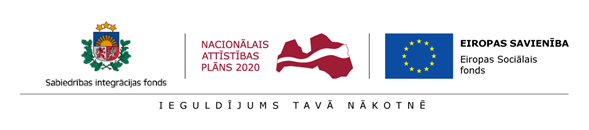